Lab Meeting
10-18-13
Results of Single Colony That Grew on Tet + Caffeine
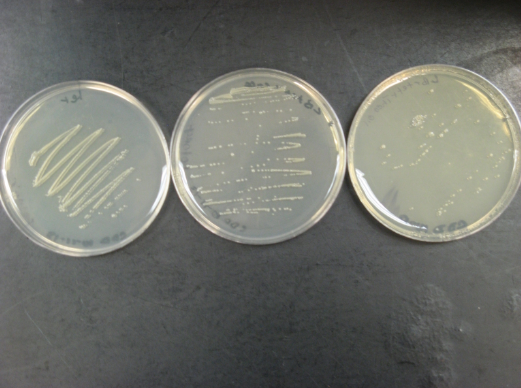 Tet
Tet+ 0.1mM Caffeine
Tet+ 0.1mM Theophylline
Grown at 25C for 4 days
Results: ecdm8 + TetA
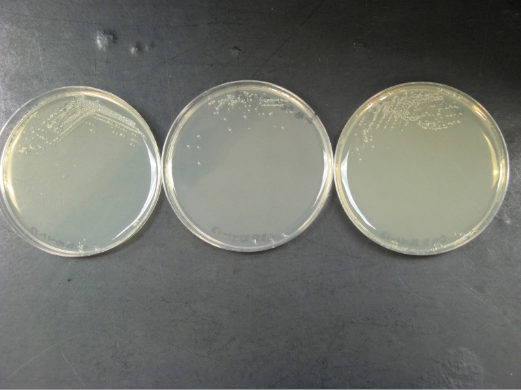 Tet
Tet+ 0.1mM Caffeine
Tet + 0.1mM Theophylline
Grown at 25C for 4 days
Drops of Theo or Caffeine on J303/4C5 + J79/1A2
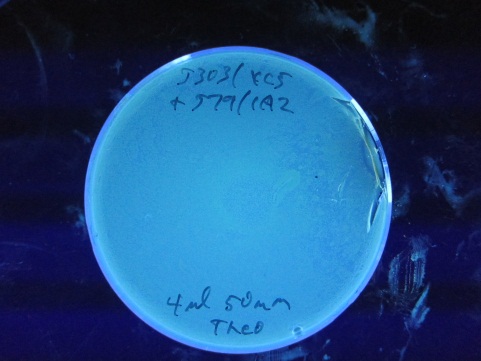 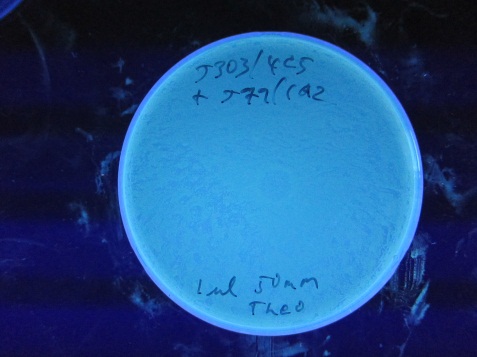 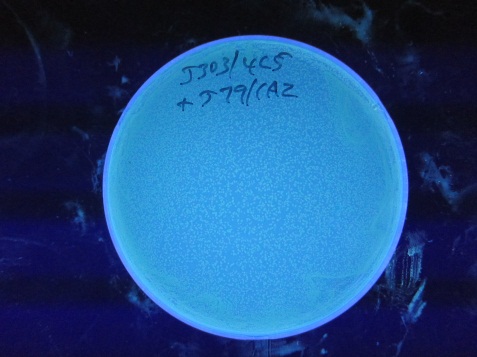 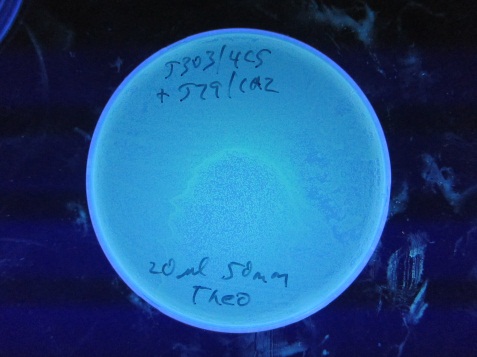 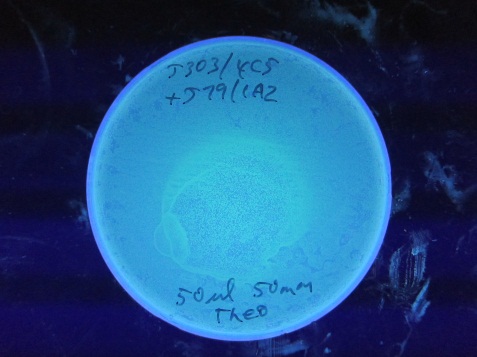 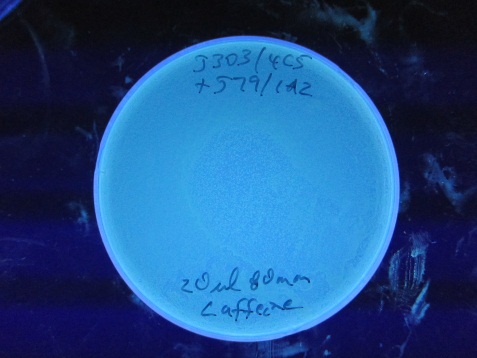 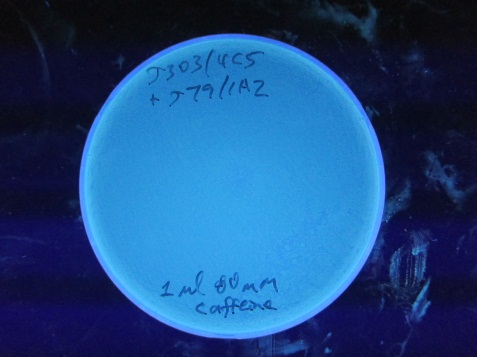 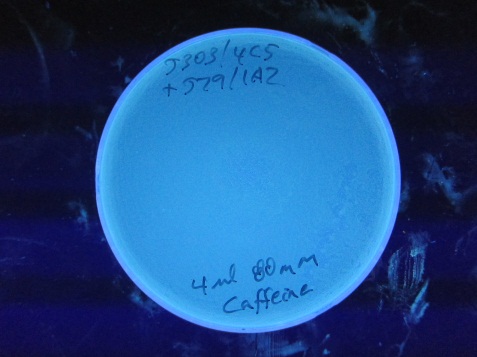 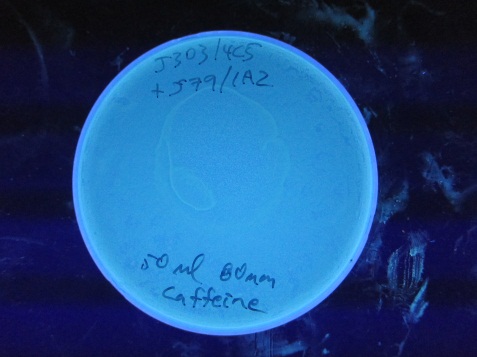 Disks of Theo or Caffeine on J303/1A2 + J79/4C5
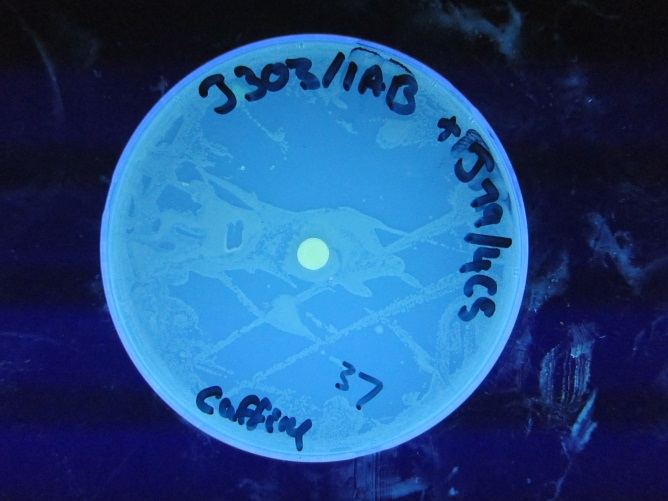 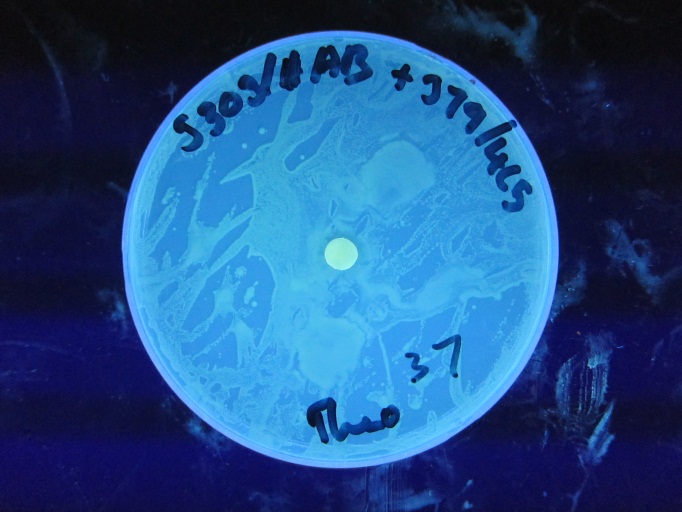 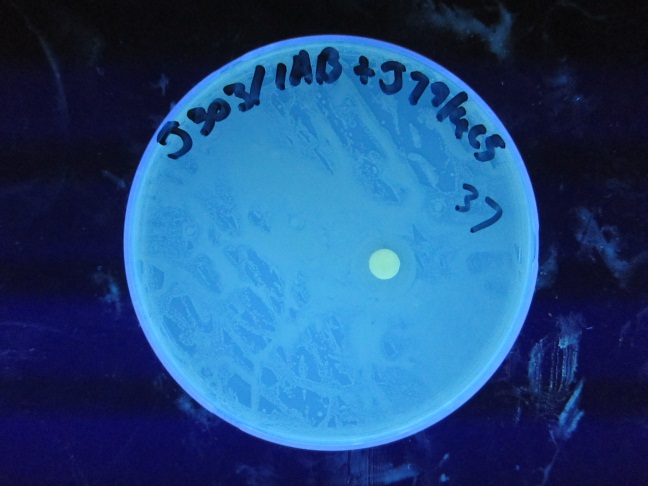 Disks of Theo or Caffeine on J303/4C5 + J79/1A2
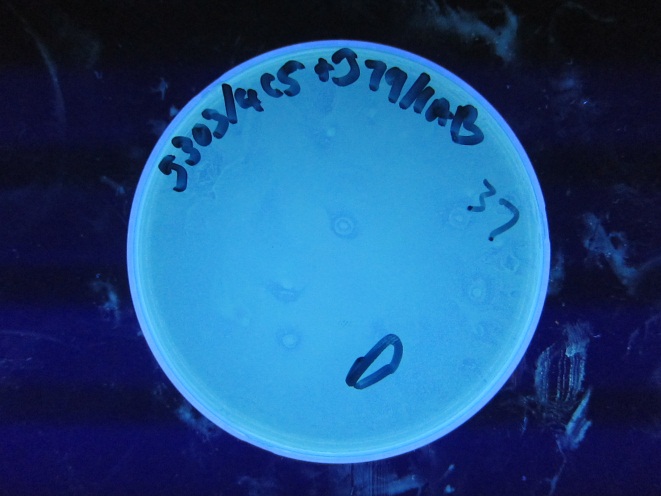 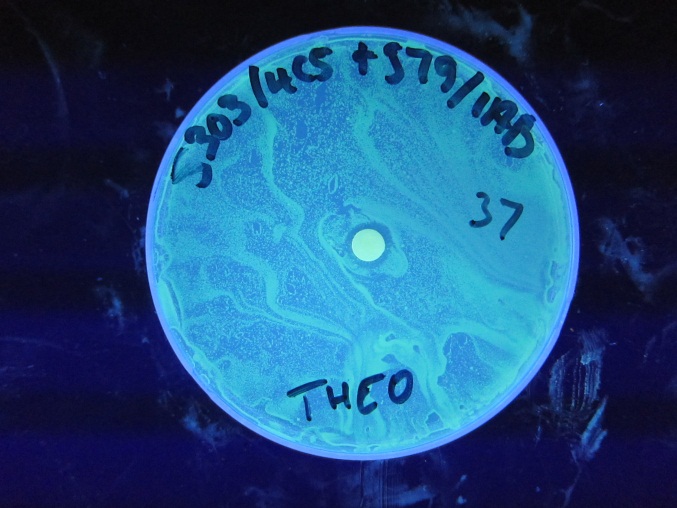 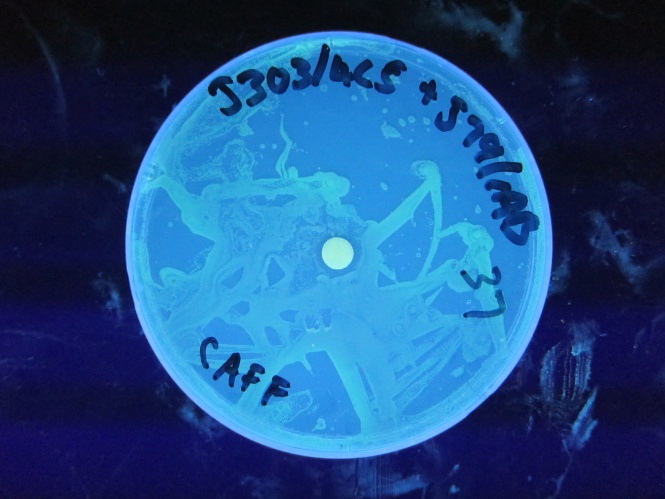 Disks of Theo or Caffeine on J303/4C5 + J79/1A2
30 Degrees C
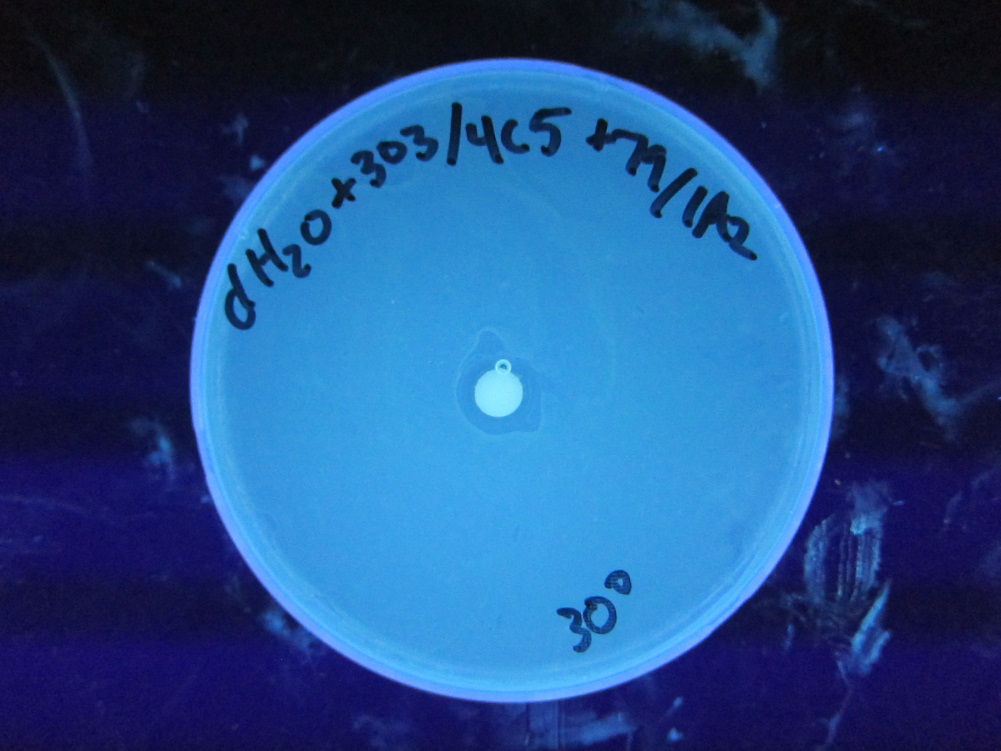 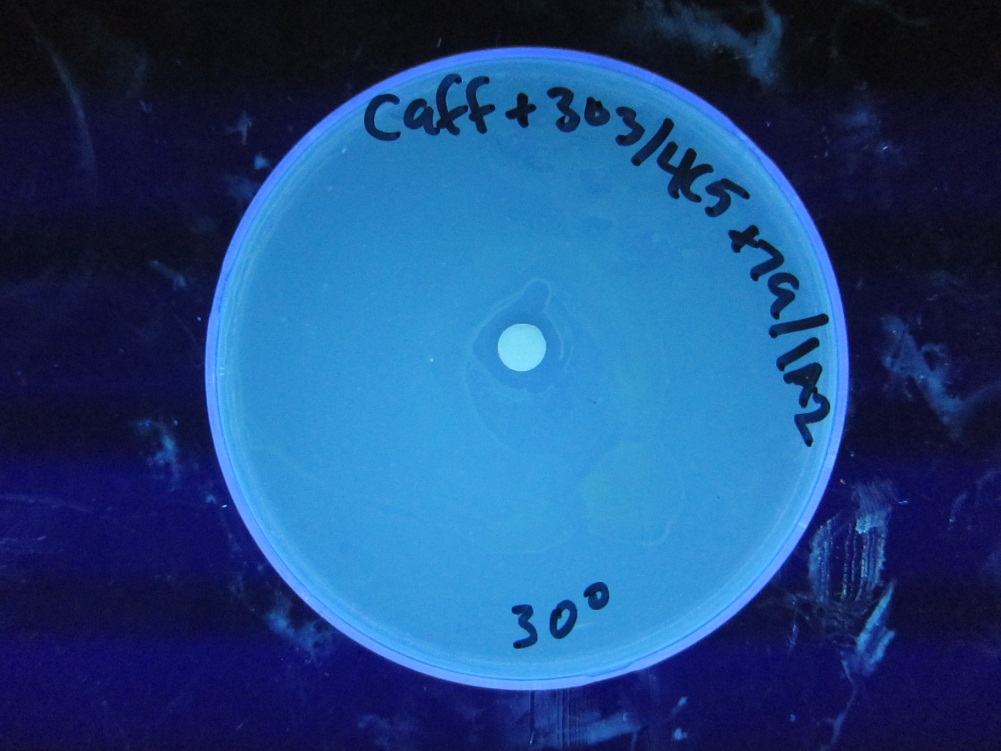 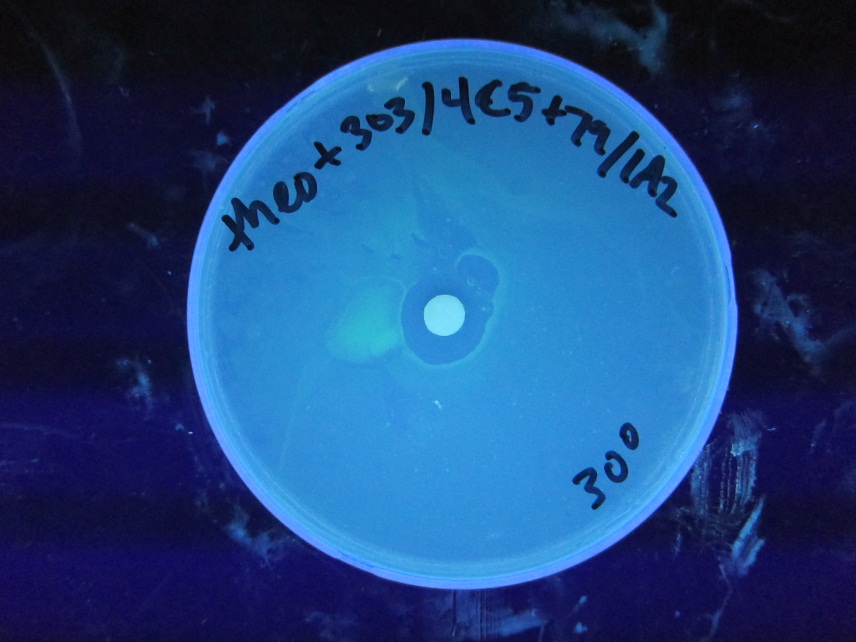 Next Steps
Continue Running Experiment at 30C for 2 days

Finishing cloning ecdm8 downstream of TetA